IRI Climate Briefing: Jan. 19, 2023 Sub-seasonal Update
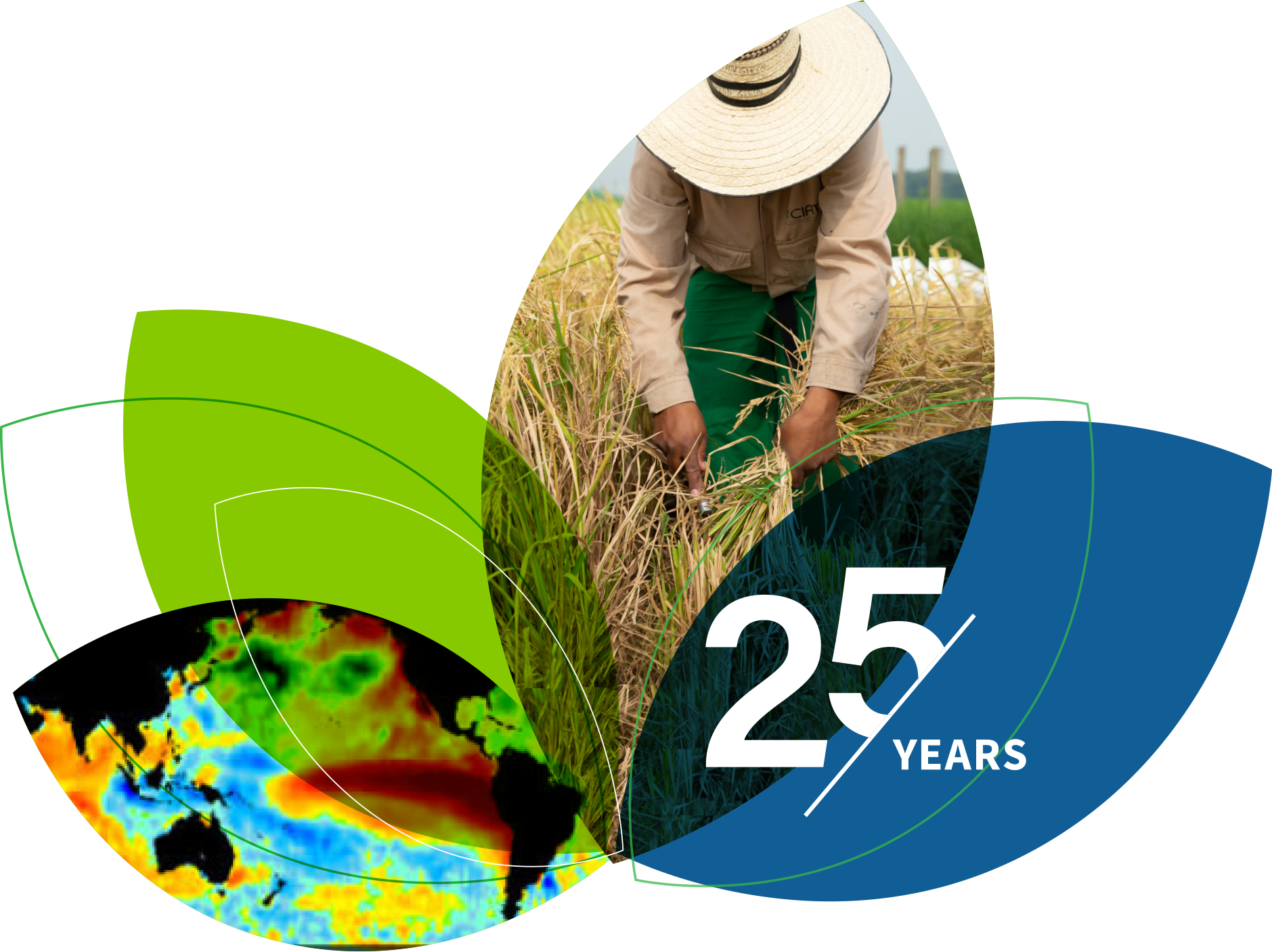 Bohar Singh
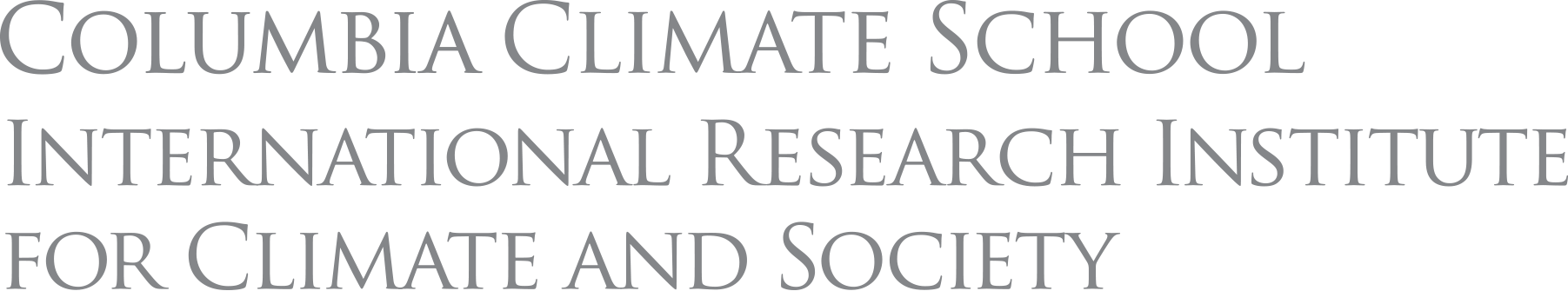 Sub-seasonal climate drivers: State of Climate
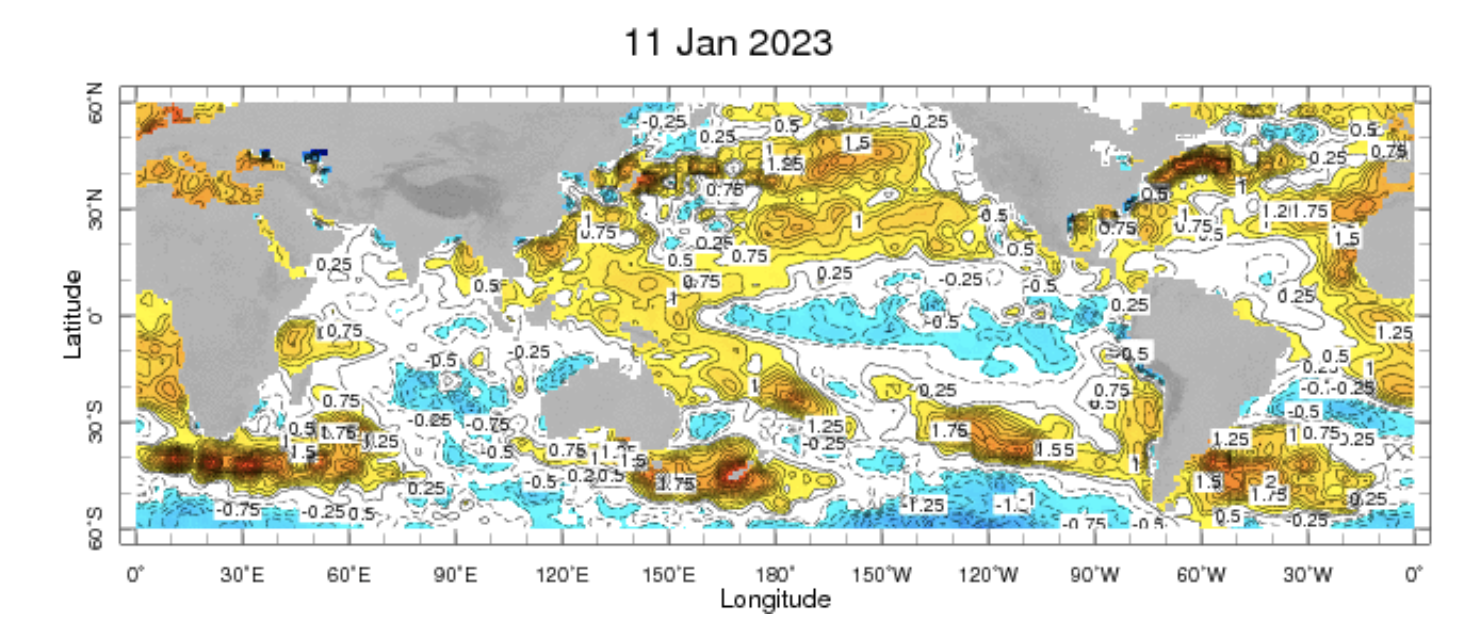 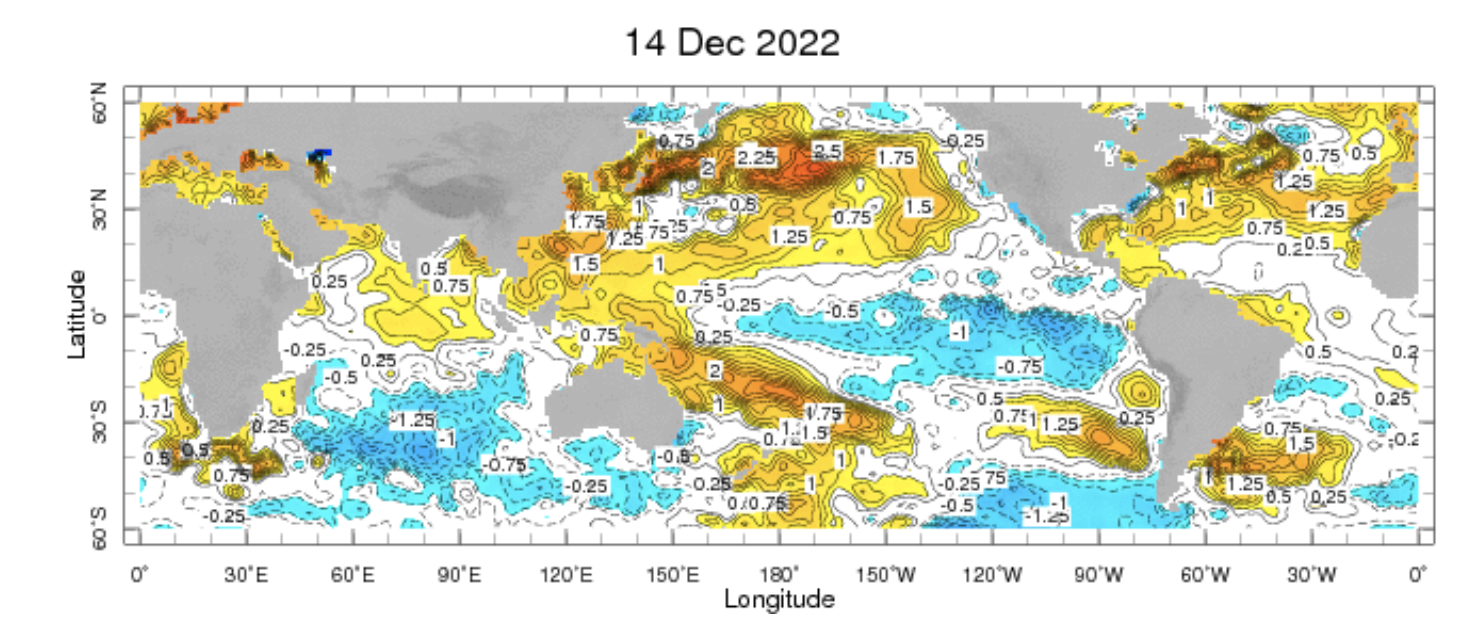 Cold anomalies in eastern and central Pacific are weaker as compared to previous month
Warm anomalies around Maritime continent expanded eastward in the west Pacific Ocean
State of the climate: Cloudiness and circulation
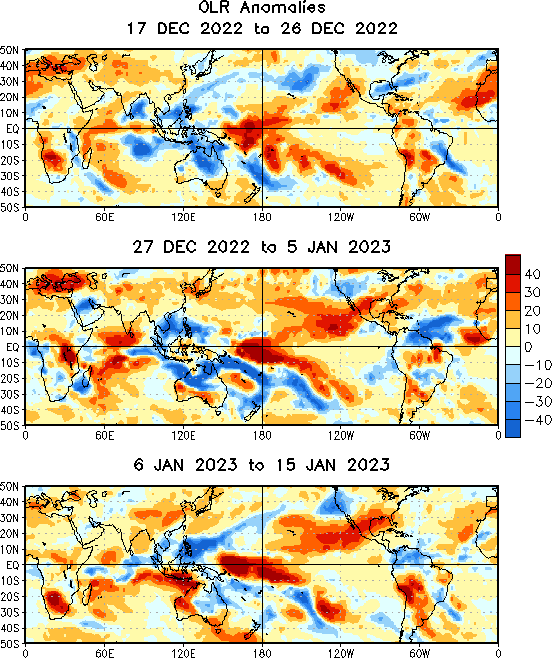 MJO related OLR anomalies propagated over 
Maritime continent
MJO-precipitation teleconnections influenced 
atmospheric river related precipitation over 
California
Currently OLR anomalies in western pacific are 
become week
Source : CPC
State of the climate: Cloudiness and circulation
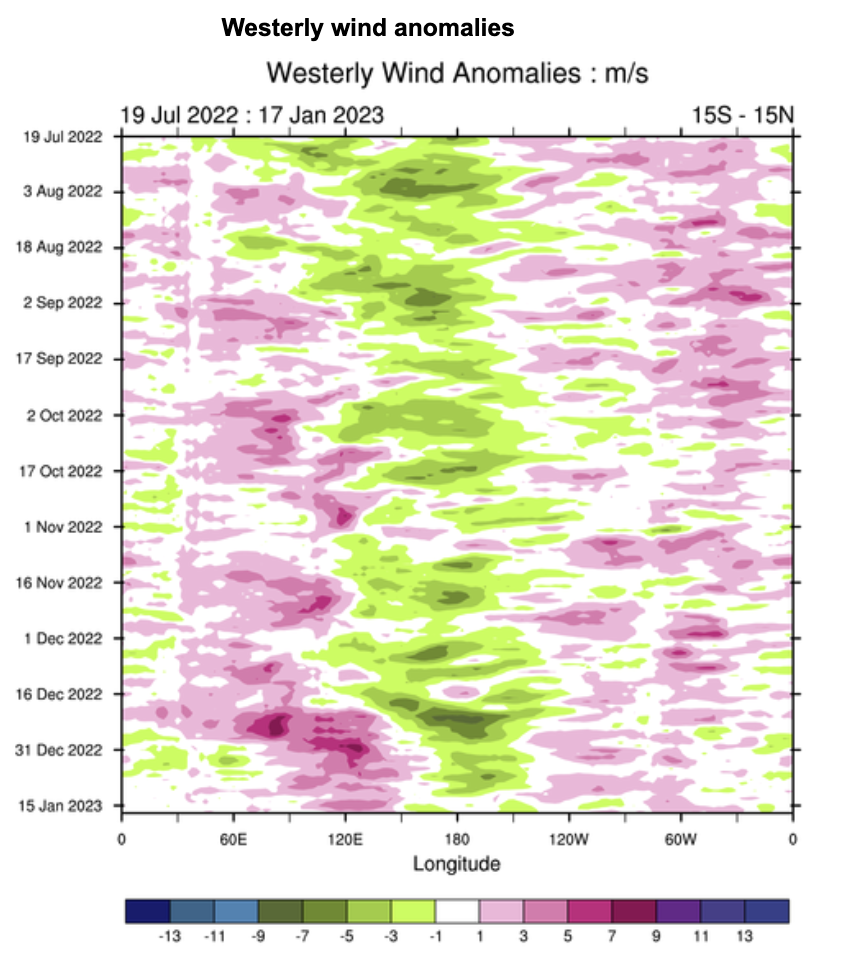 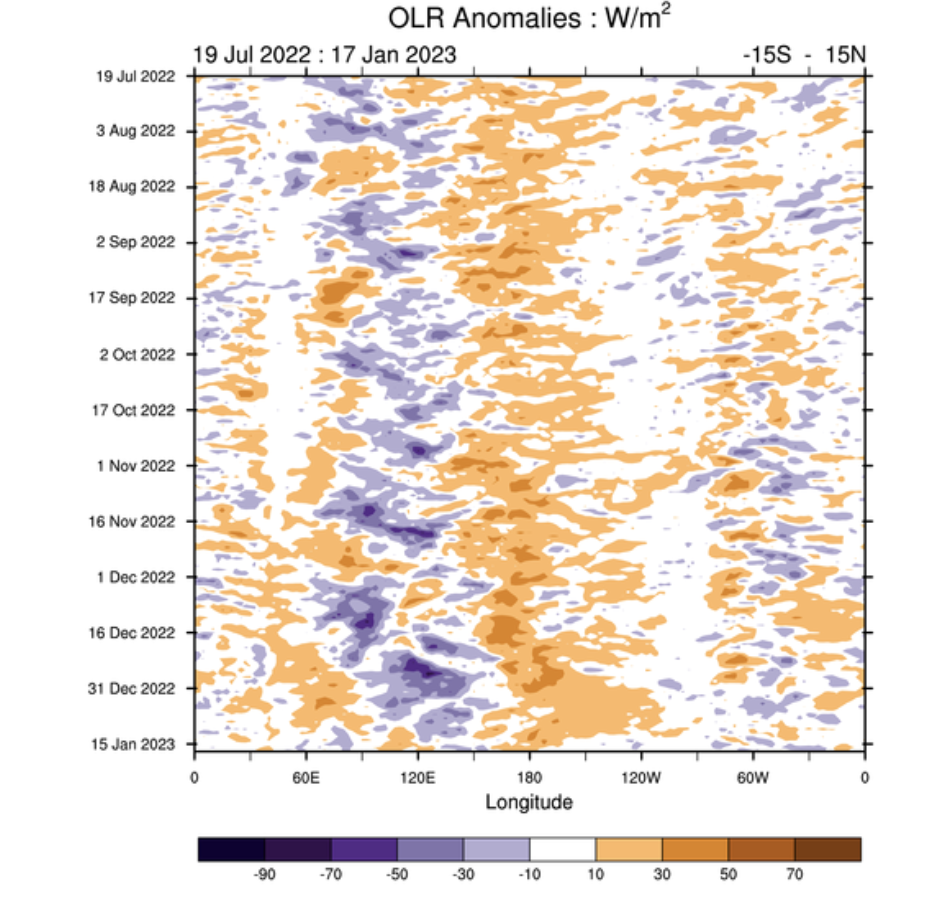 Source : CPC
State of the climate: Geopotential height
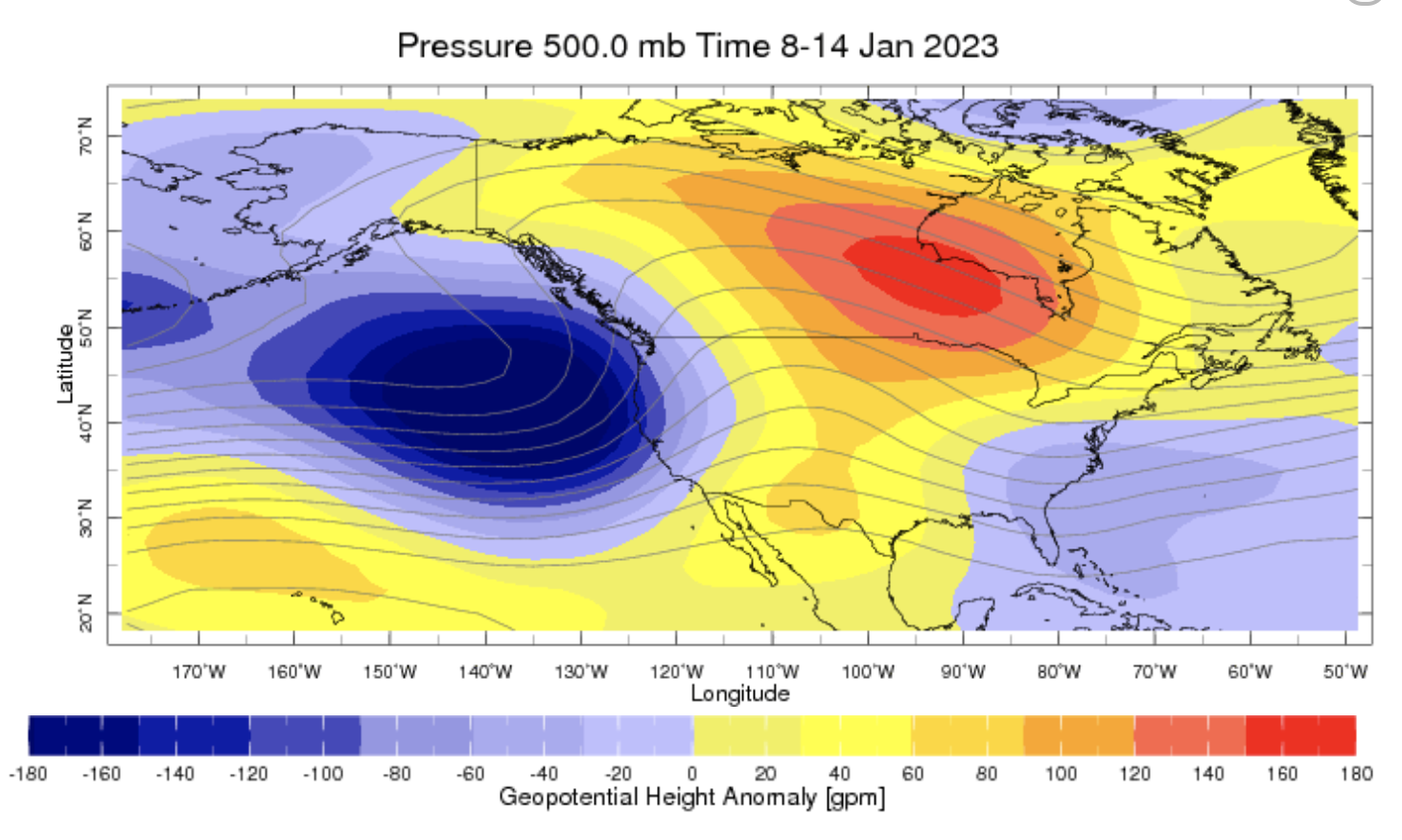 Current and Past evolution of the MJOWheeler-Hendon Indices
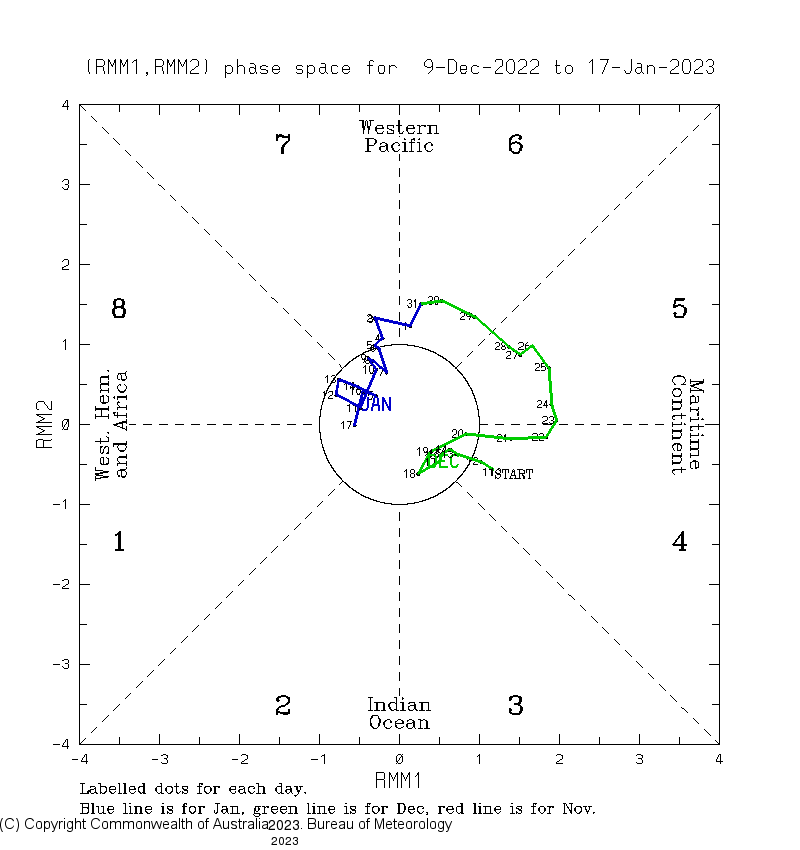 Currently MJO is in  inactive state
Forecast of MJO: Wheeler-Hendon Indices
MJO 15-day Forecast from NCEP GEFS model
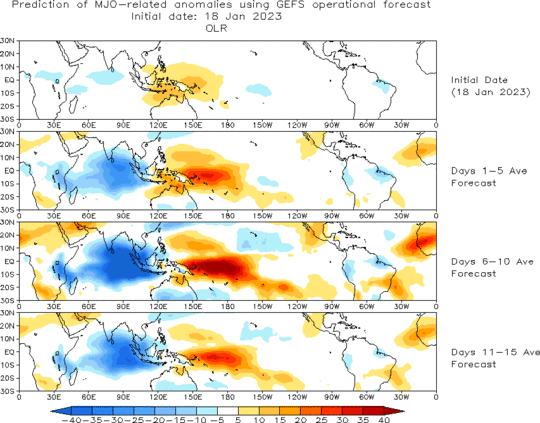 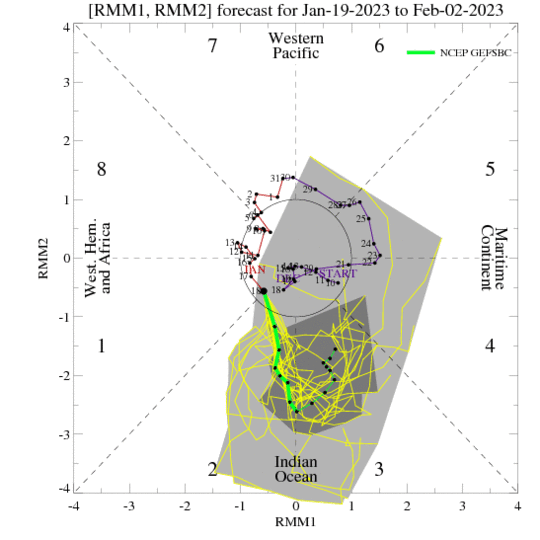 MJO is likely to be active in the Indian Ocean
IRI Sub-seasonal Forecast: Precipitation (week 1)
Forecast issue date: Jan. 20th
Week:1 : ( 20st -26th  Jan.)
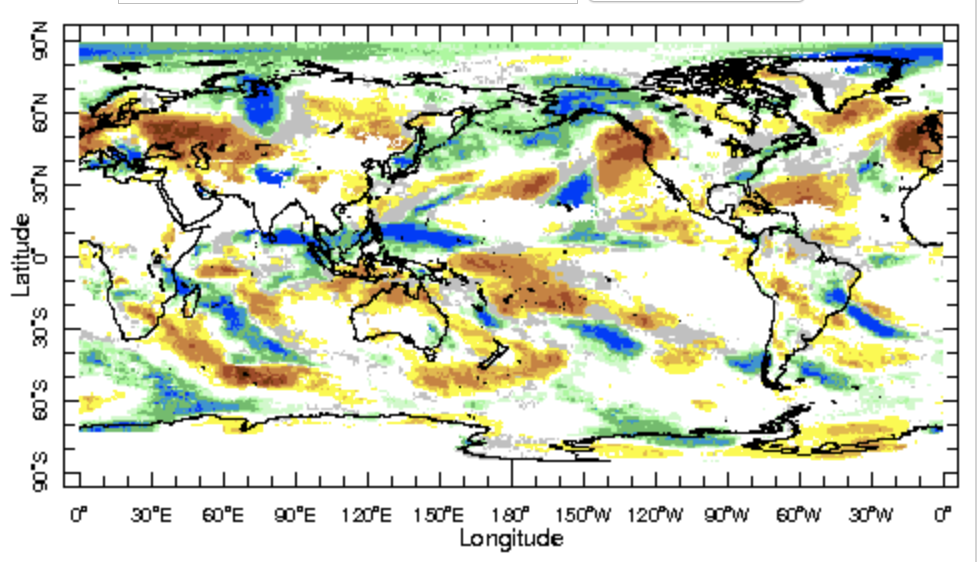 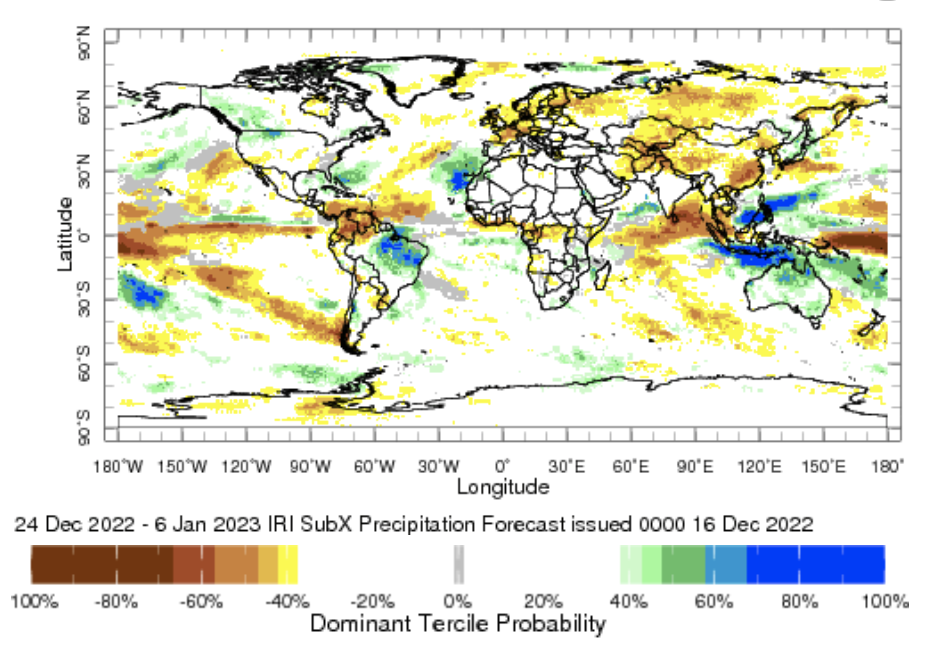 IRI Sub-seasonal Forecast: Precipitation (week 2 )
Week:2 : ( 27th Jan.-2nd Feb.)
Forecast issue date: Jan. 20th
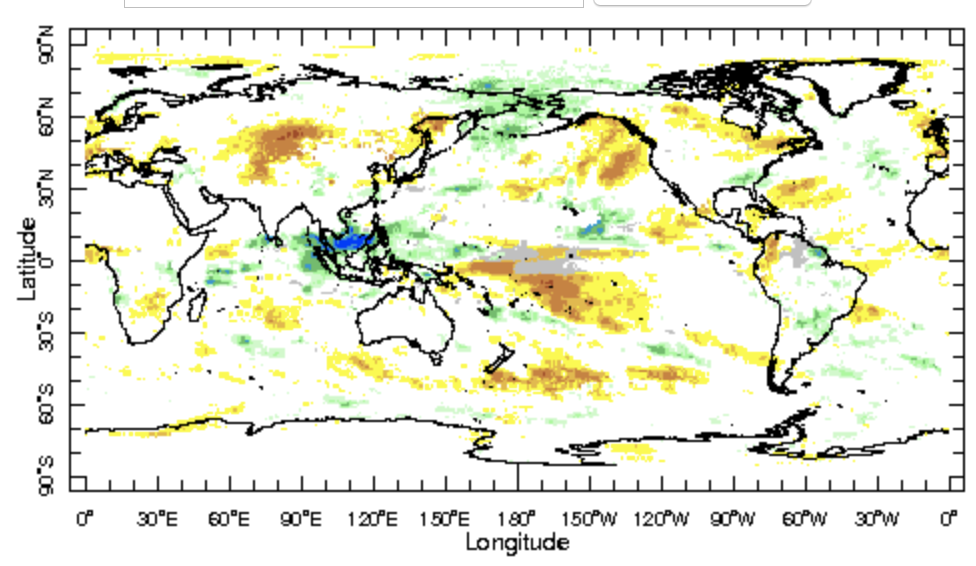 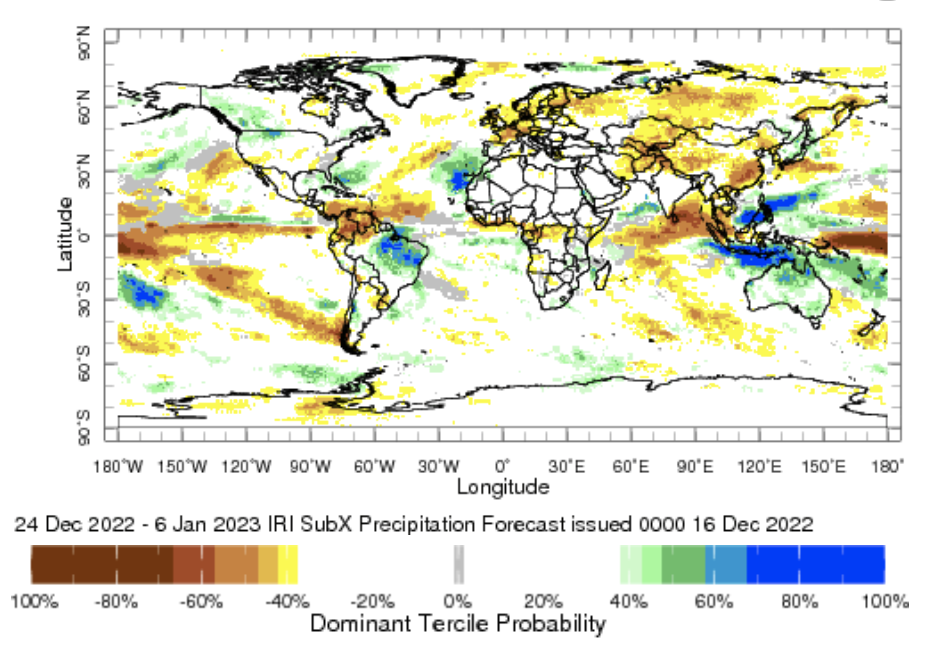 IRI Sub-seasonal Forecast : Near-Surface Temperature (week 1)
Forecast issue date: Jan. 20th
Week:1 : ( 20st -26th  Jan.)
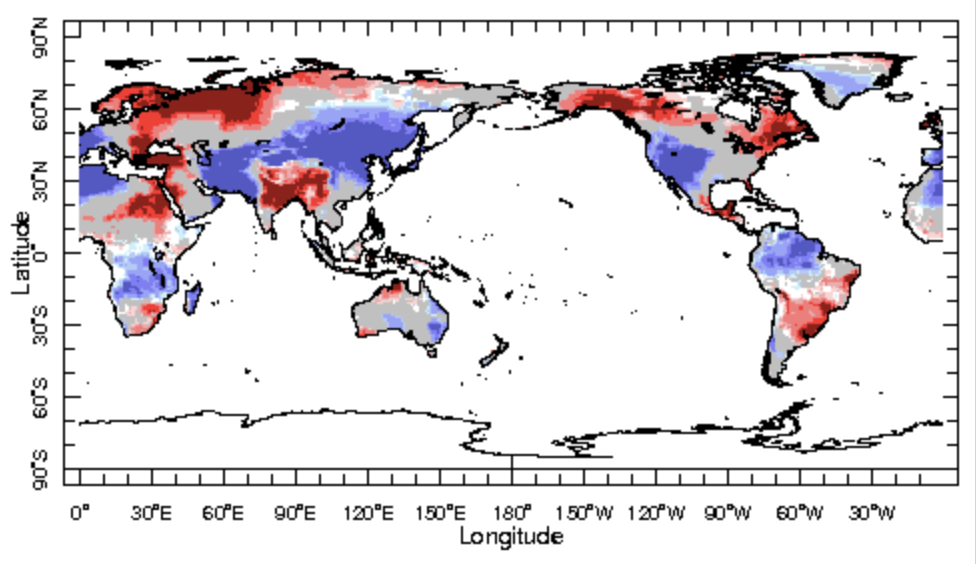 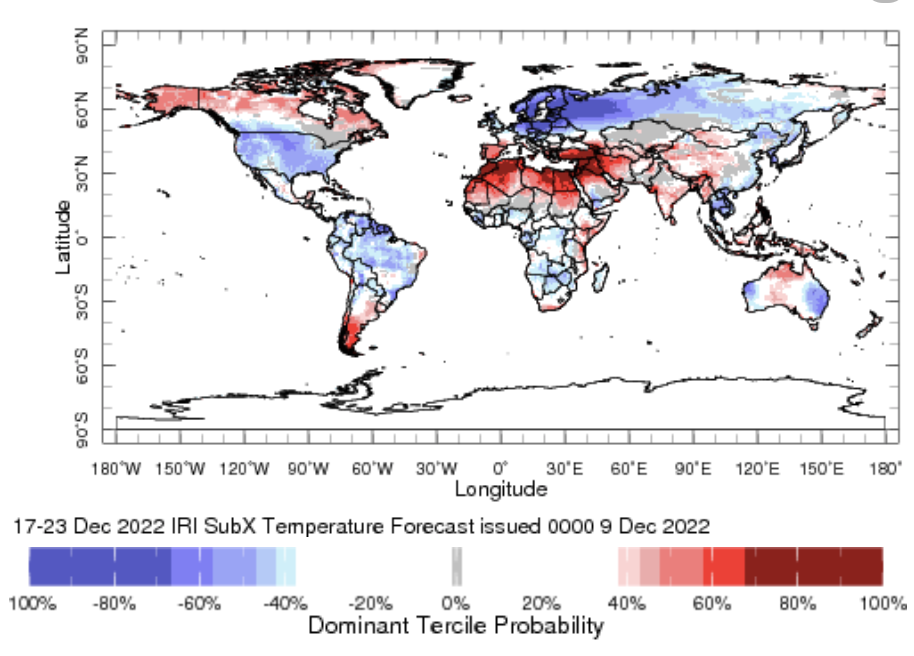 IRI Sub-seasonal Forecast : Near-Surface Temperature (week 2)
Week:2 : ( 27th Jan.-2nd Feb.)
Forecast issue date: Jan. 20th
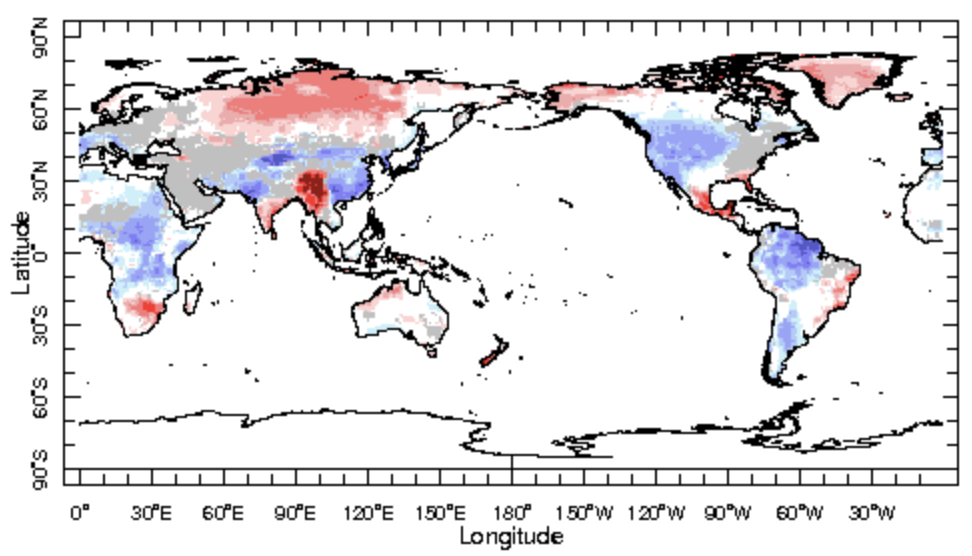 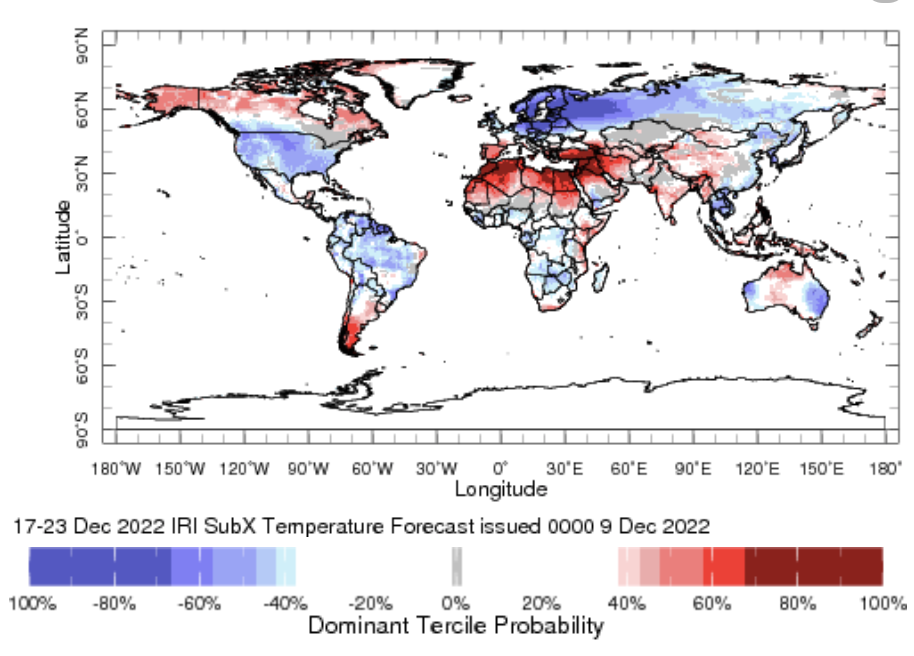 IRI Sub-seasonal Forecast : Near-Surface Temperature (week 2)
Week:2 : ( 3rd Feb.-16th Feb.)
Forecast issue date: Jan. 20th
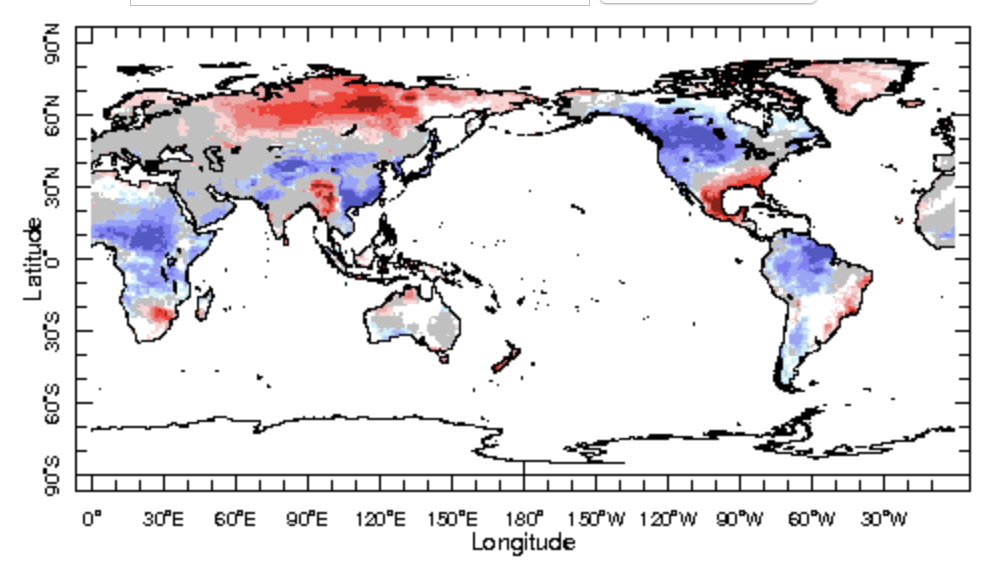 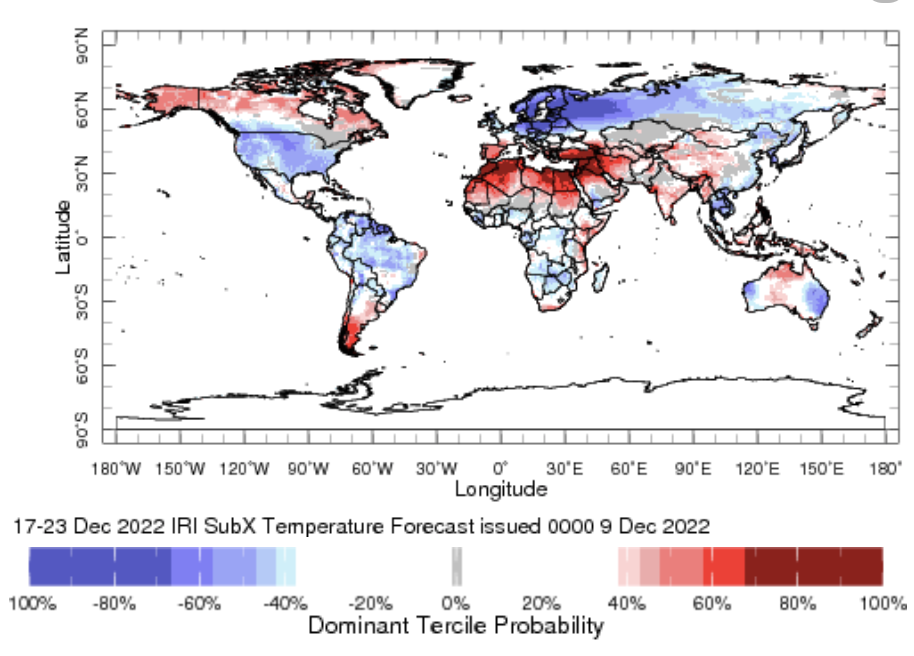 Summary
However SST anomalies  in eastern Pacific Ocean become weaker but La Niña is still active 

MJO related convection and circulation are about to be active  in the Indian Ocean most likely  remain active for one week.

Maritime continent are likely to get above normal rainfall during week 1 and 2

Below  normal temperature is expected over Africa  between 27 Jan and 16th Feb.

Belo normal temperature is likely in United States is expected during next one month
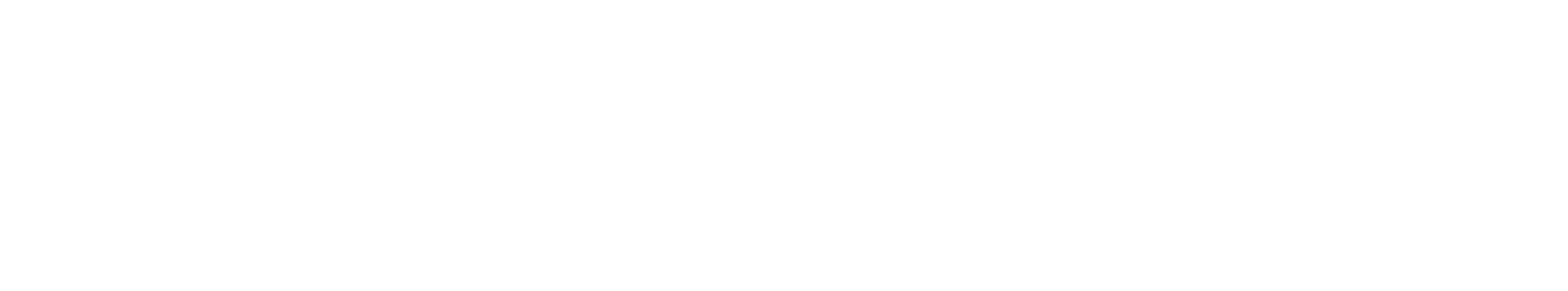 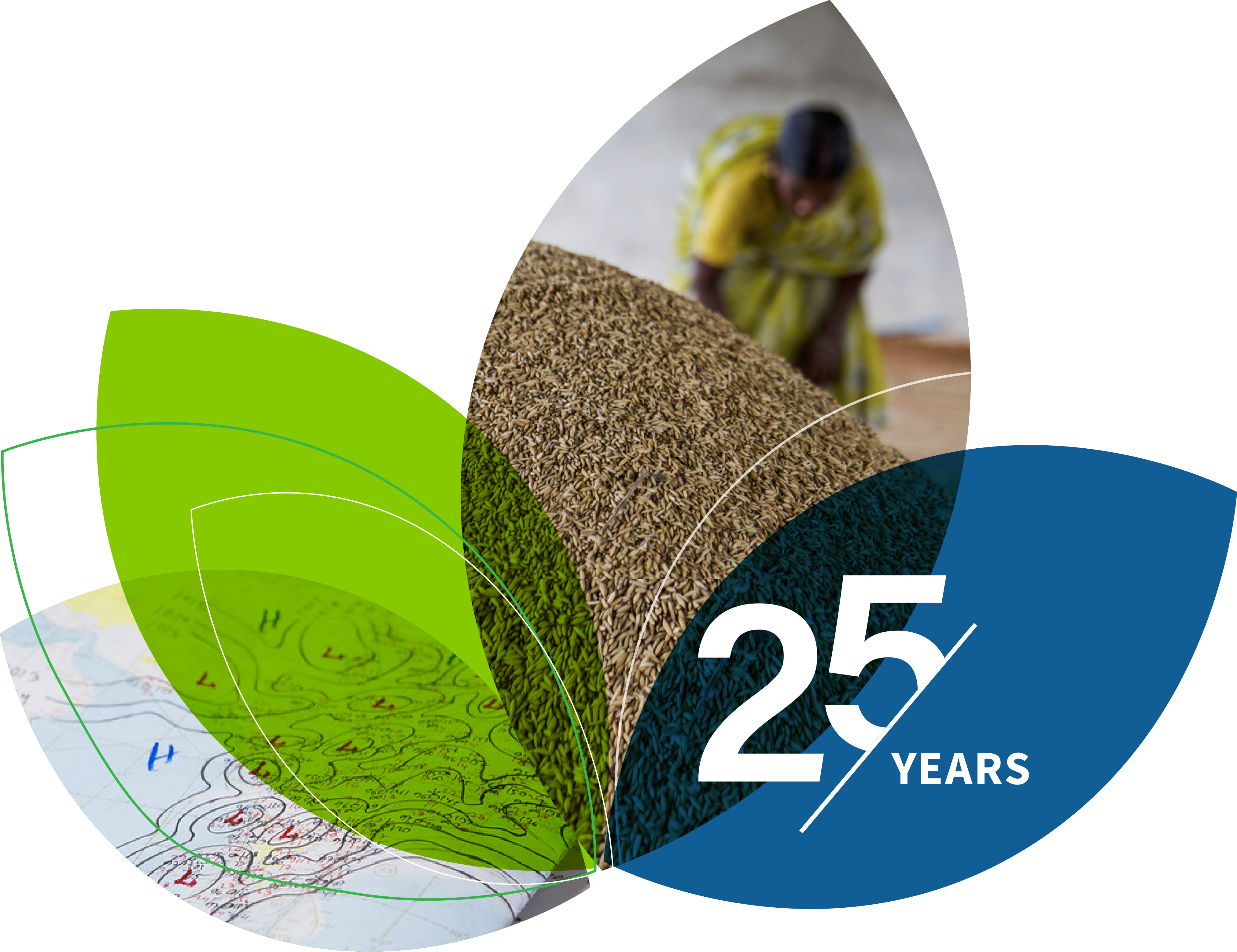 Thank You!